Obelisk Support
Impact Report.
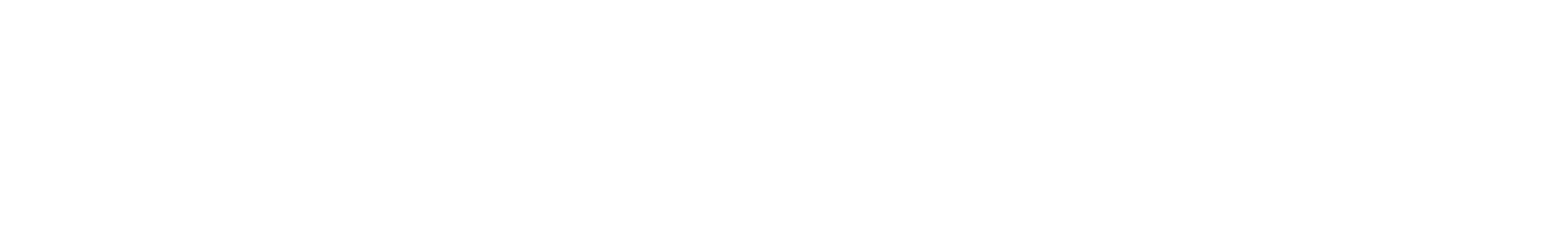 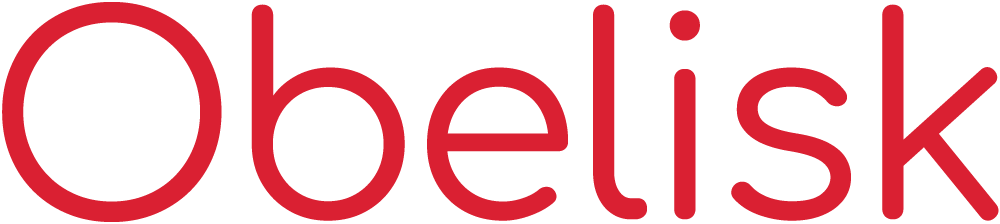 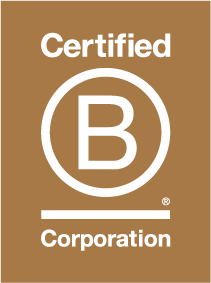 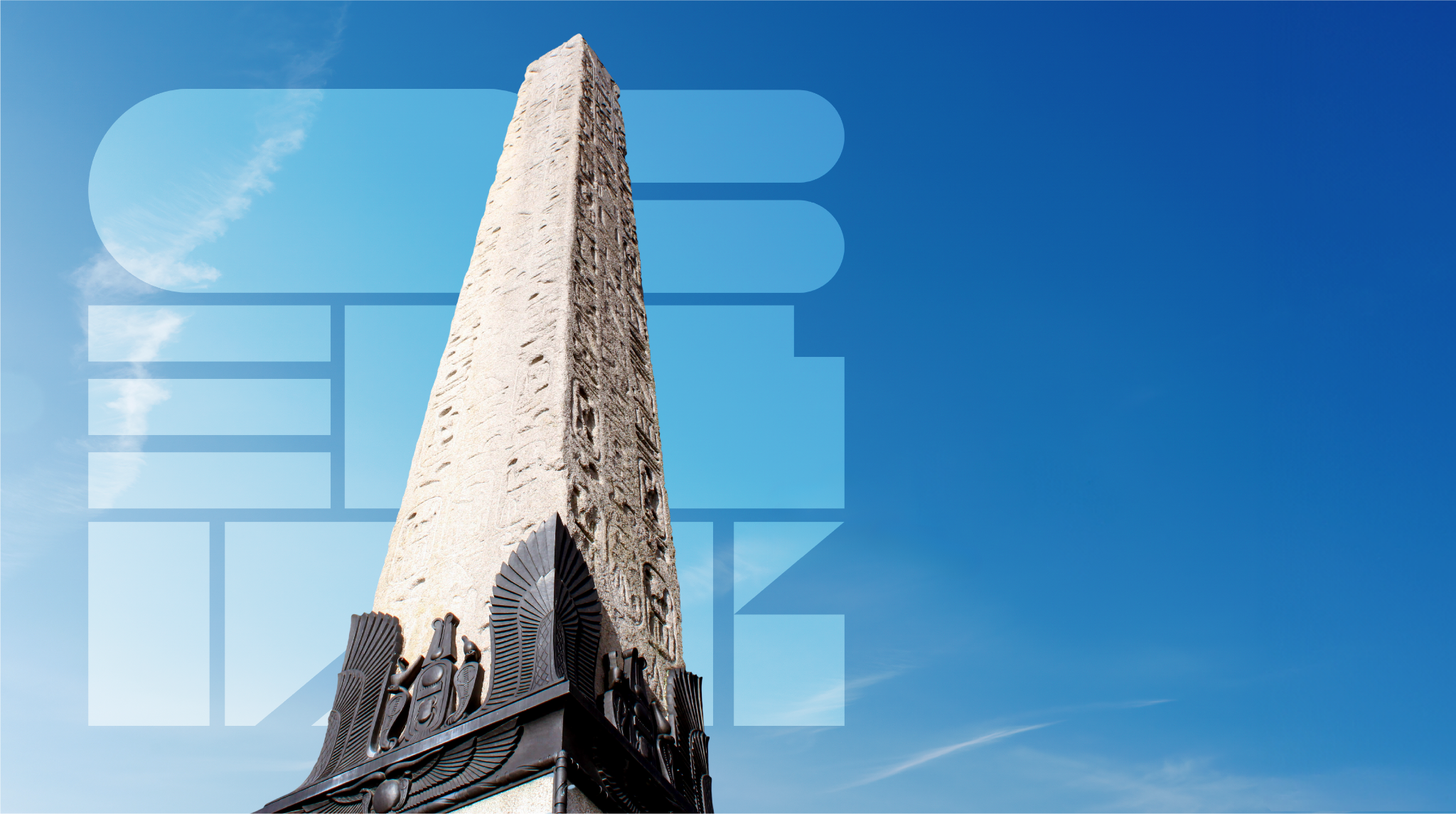 LETTER FROM DANA
As we reflect on another year in our journey, I am reminded of the vision that sparked the creation of Obelisk Support. In 2010, while exploring opportunities in India, I recognised a pressing issue: talented legal professionals in the UK were leaving their careers due to inflexible working conditions. This realisation led to a critical question: Why should skilled individuals abandon their professions when their life circumstances change? 
At Obelisk, we set out to empower lawyers, particularly women, to thrive while balancing personal responsibilities. We pioneered flexible and remote working arrangements long before they became mainstream.
Today, we proudly maintain one of the largest networks of pre-vetted freelance legal consultants and paralegals, promoting equitable opportunities within the legal profession. Our B Corp certification reflects our commitment to building a more inclusive and sustainable economy. With just 1,500 certified B Corps in the UK and over 6,000 worldwide, we are part of a community dedicated to using business as a force for good. 
As we move forward, we remain committed to reshaping the legal landscape, proving that professional success and personal fulfilment can coexist. Our journey continues with the belief that diverse perspectives and flexible work models are essential for the future of law.
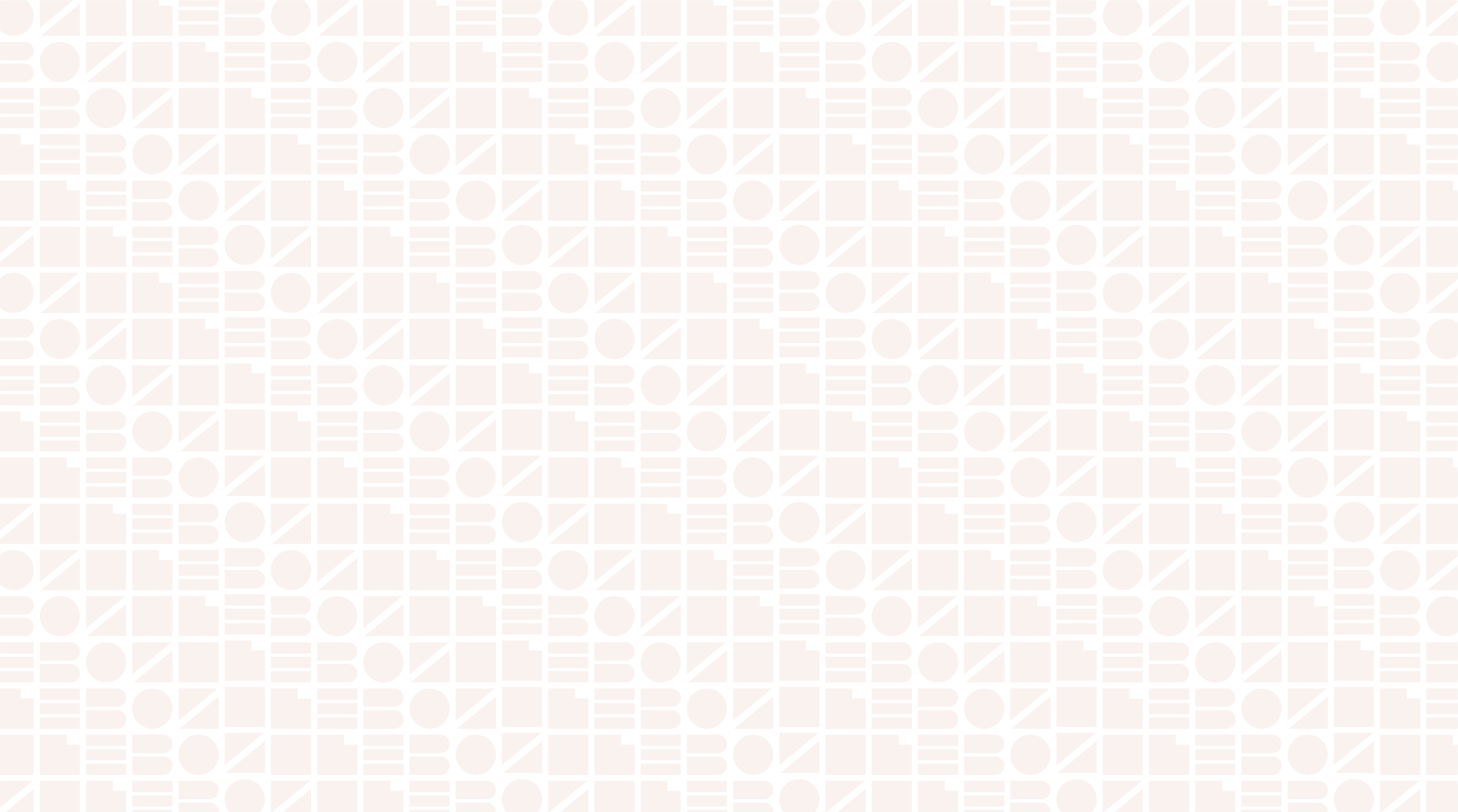 Our B Corp
journey.
We decided to embark on our B Corp journey due to a desire to be part of a global community that balances purpose and profit and so seeks to use business as a force for good.

Since becoming certified in August 2023, we have committed to consider the impact of our decisions by appointing an ambassador for each of the five impact areas.

Our ambassadors meet monthly and use the BIA to determine ways in which we can have a positive impact on our workers, customers, community, the environment and governance protocols.
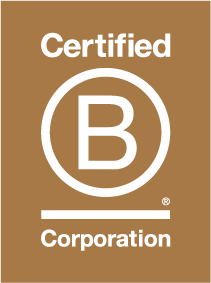 Score Breakdown.
Overall Score: 91.5
Scores correct as of August 2023; the date of our certification. It is our goal to improve our score in all impact areas, however as a business with a minor environmental footprint, our focus is primarily on the other impact areas ahead of recertification.

How we have progressed in the past year and plan to advance in the coming year are outlined on the following slides. Each impact area is detailed individually.
Governance: 20.8
Customers: 3.2
Workers: 36.1
Community: 28.2
Environment: 3.0
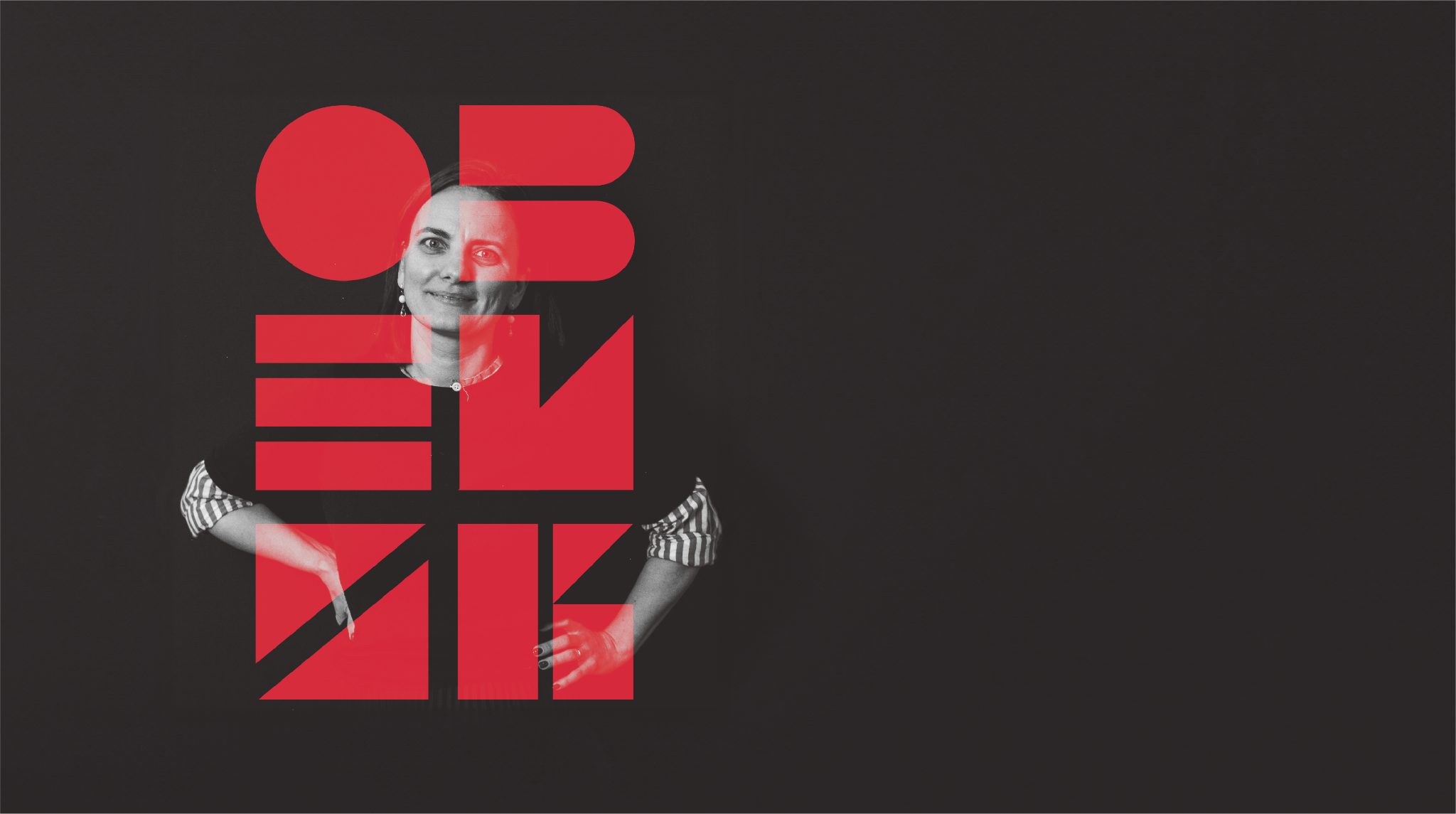 HUMAN FIRST
Building on a multi award-winning career in law, Dana Denis-Smith founded Obelisk Support in 2010 in an effort to retain some of the best and most experienced talent in the legal profession.
In addition, she is the Founder of the First 100 Years campaign, a TEDx speaker, and regularly speaks at industry events. She is also a member of The Law Society Council and was awarded an Honorary Doctorate in Law from the University of Glasgow.
The 5 Impact
areas.
GOVERNANCE
CUSTOMERS
WORKERS
COMMUNITY
ENVIRONMENT
Governance.
What we said we’d do.
What we did.
Prioritised mission-driven leadership, stakeholder engagement and transparency to ensure upholding of commitment to ethical business practices and responsible governance.
Maintain commitment to ethical business practices and responsible governance (this includes mission-driven leadership, stakeholder engagement and transparency).
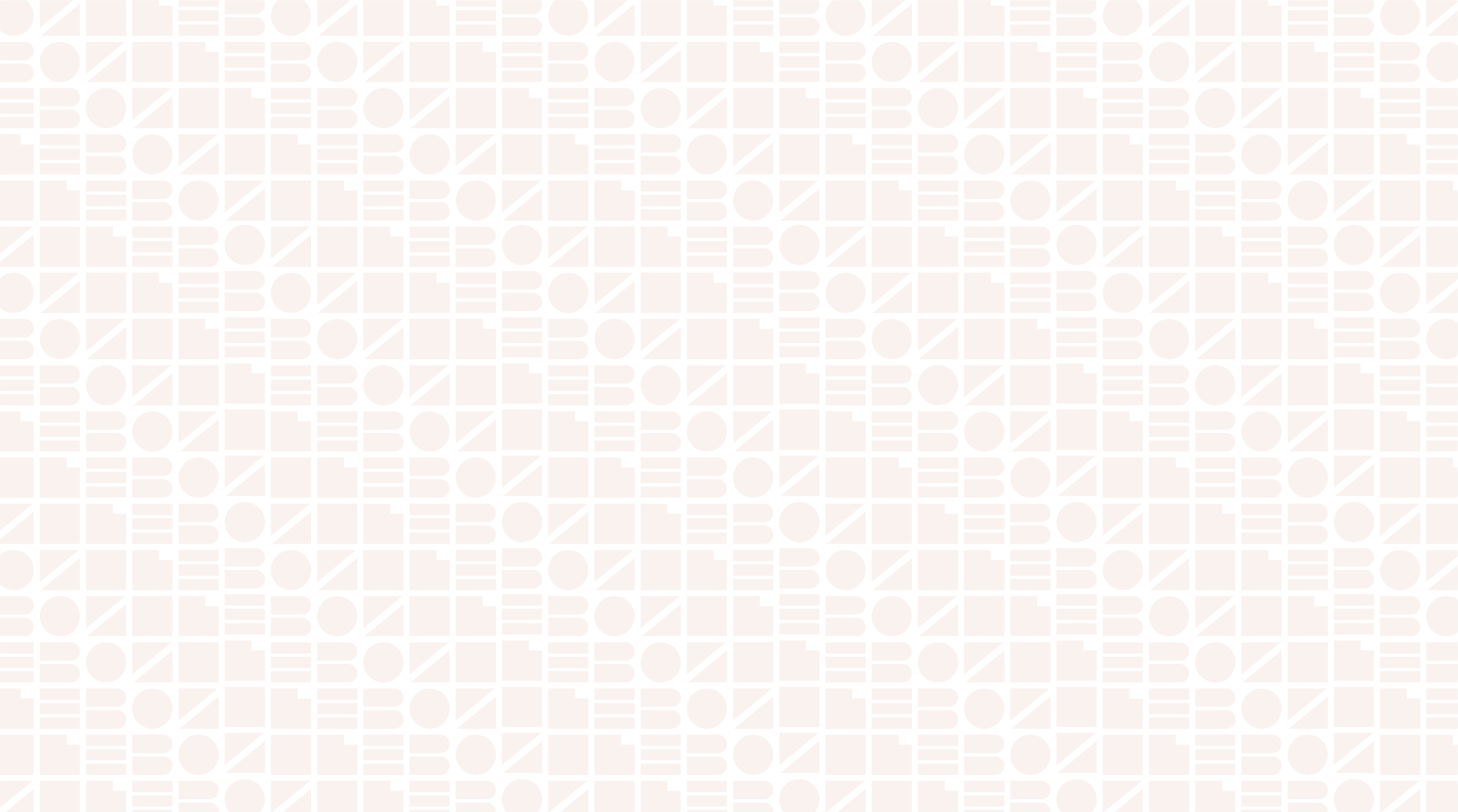 Plans for the next 12 months.
Look for further growth opportunities in this area

Review existing policies to ensure adherence

Champion ethical business practices and responsible governance
Customers.
What we said we’d do.
What we did.
NPS survey has now been conducted twice and saw an increase in both response rate and score

Contracts signed with three clients who are B Corp certified and conversations initiated with many others
Conduct an NPS survey for all clients who place a job with us to assess how they feel about our service

Target working with more clients who are B Corp certified
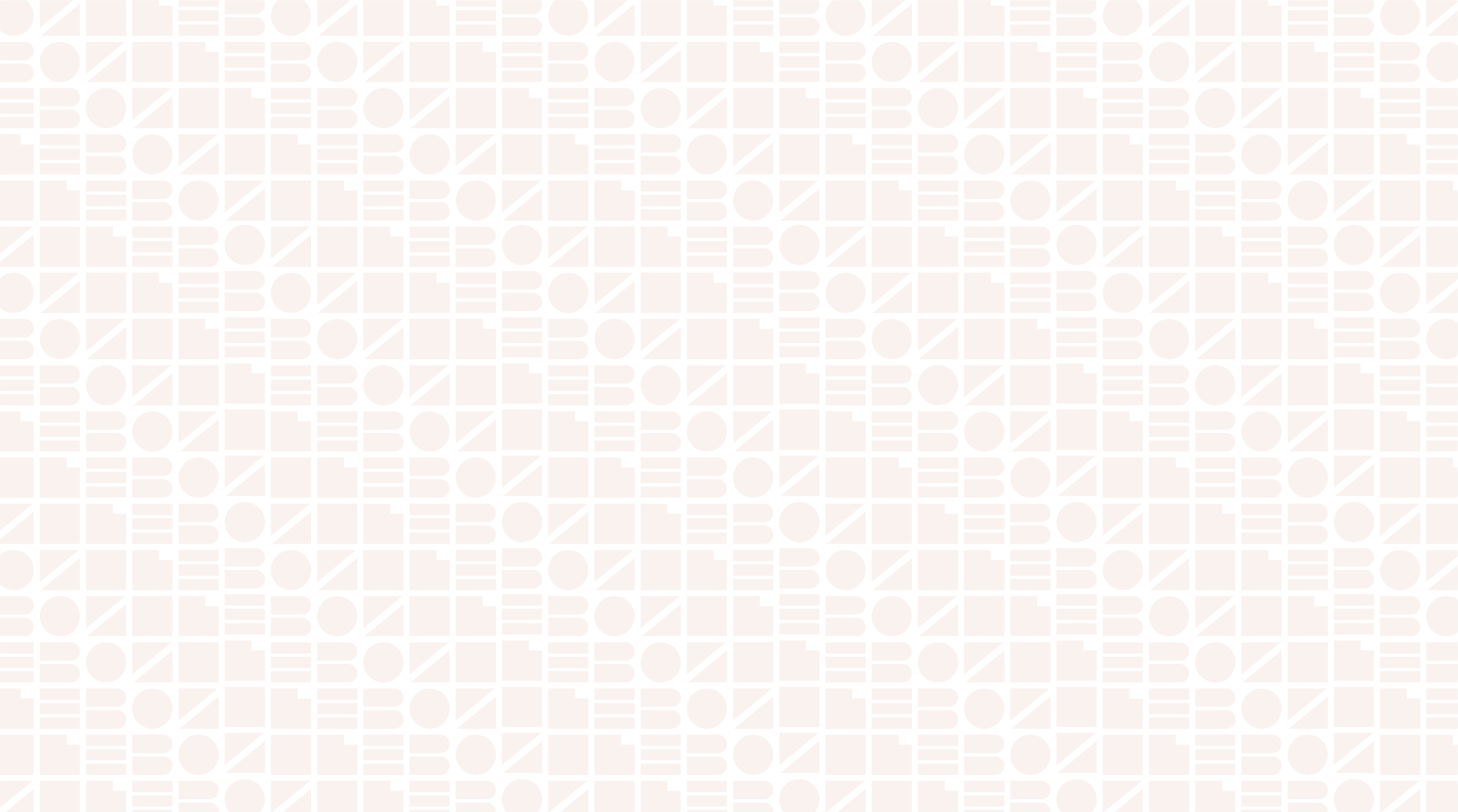 Plans for the next 12 months.
Conduct NPS survey biannually to continue improving our service

Run follow up email campaigns to further improve NPS response rate

Continue to work with the B Corp community
Workers.
What we said we’d do.
What we did.
Improved from statutory. Implemented paid leave policy for maternity/paternity/adoption. Parental cover enhanced so that 50% of salary for 6 months in addition to the statutory provisions.

Tracking employee engagements and satisfaction on 15five

Implemented a £300 per year training budget
Review maternity/paternity/adoption leave policy

Start tracking employee engagement 

Review what on offer for learning and development (Increase Skills-Based Training Participation)
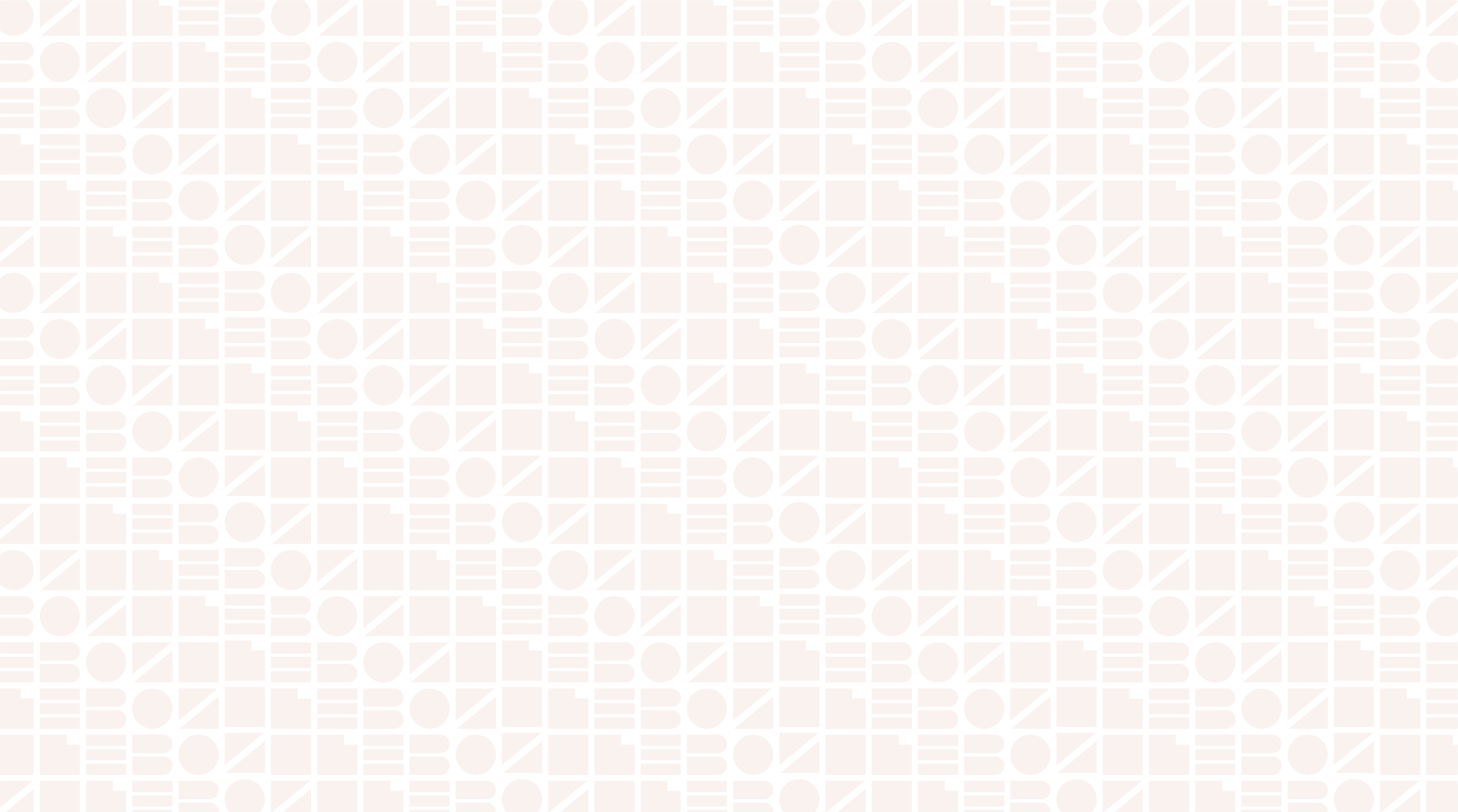 Plans for the next 12 months.
Seek to implement a sabbatical policy

Compare and track employee attrition rate against relevant benchmarks

Organise fun team activities to improve employee satisfaction
Community.
What we said we’d do.
What we did.
Review suppliers to determine whether we can improve local purchasing

Review DEI information included on job advertisements
Policy changes made with regards to prioritising local suppliers where possible

Ensured that all job advertisements include relevant DEI information
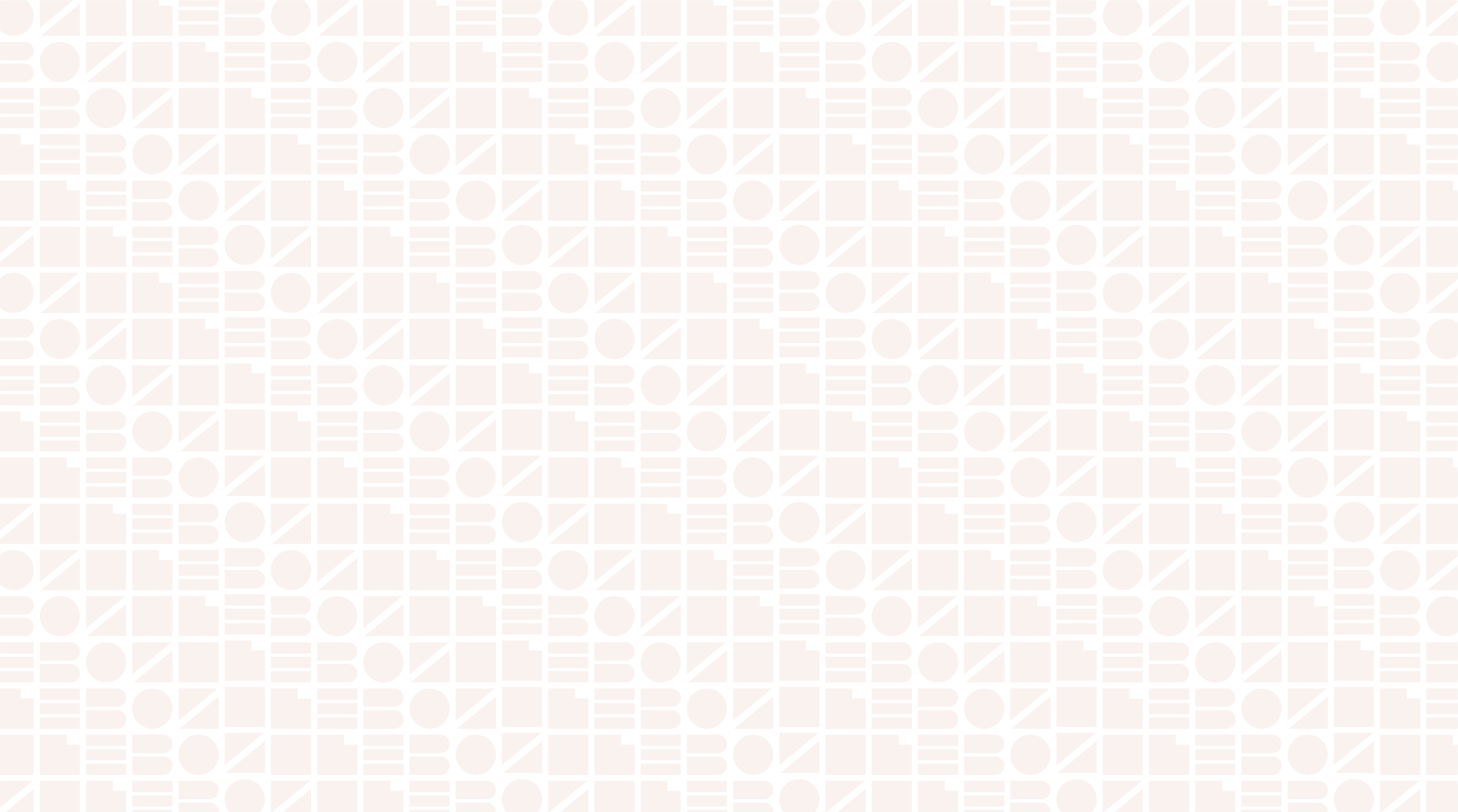 Plans for the next 12 months.
Explore local volunteering opportunities for all staff

Consider new ways of engaging local suppliers

Continue to push for DEI initiatives in the local community
Environment.
What we said we’d do.
What we did.
Discuss with the landlord about improved recycling in the leased office

Review the energy and water suppliers with the landlord to establish if preferred efficiencies can be attained

Consider a more environmentally efficient option for the business premises

Travel policy reviewed
The landlord has now installed recycling bins throughout the building

Discussions had with landlord confirmed suppliers were agreeable

Extended existing lease of our serviced office space as conforms to most environmental requirements

Employees  prioritise virtual meetings and  meet in person monthly to minimise the impact of travel/commuting
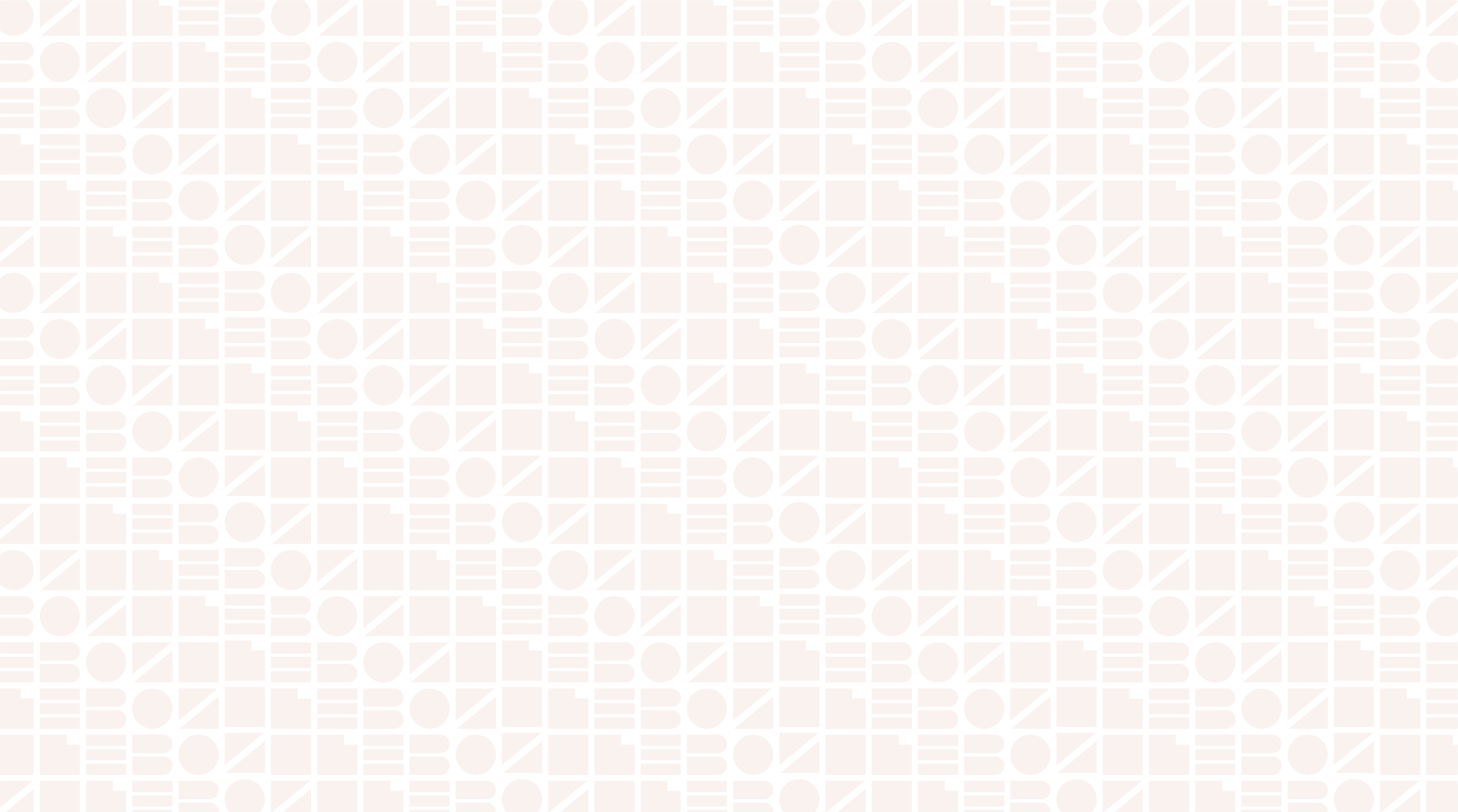 Plans for the next 12 months.
Review with landlord as to how monitor both water usage and waste 

Enquire about changes in the building to low flow water supplies 

Follow up re the use of non-toxic cleaning products
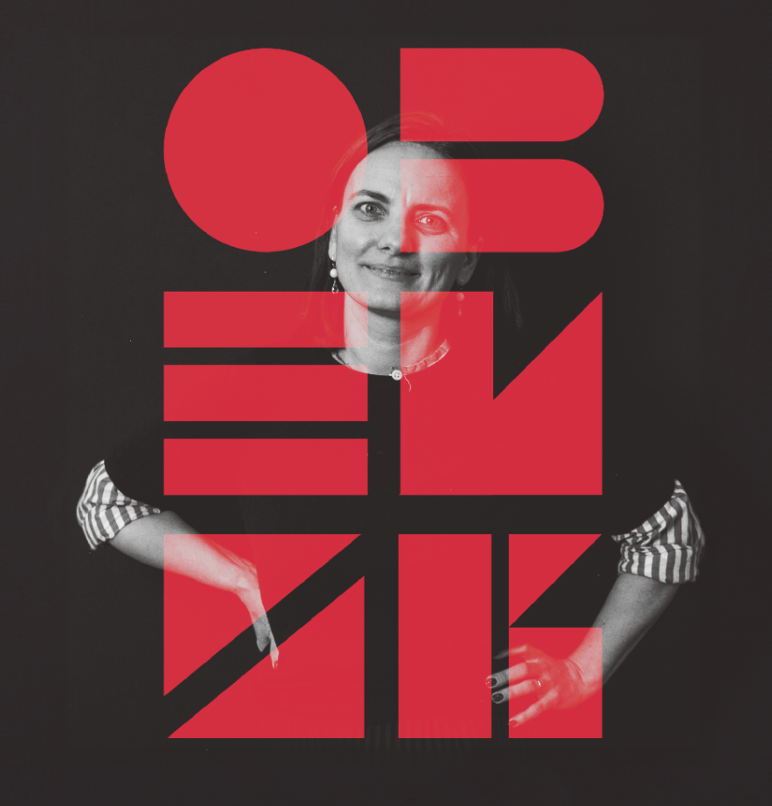 THANK YOUThe legal support you need.
The opportunity legal talent deserves
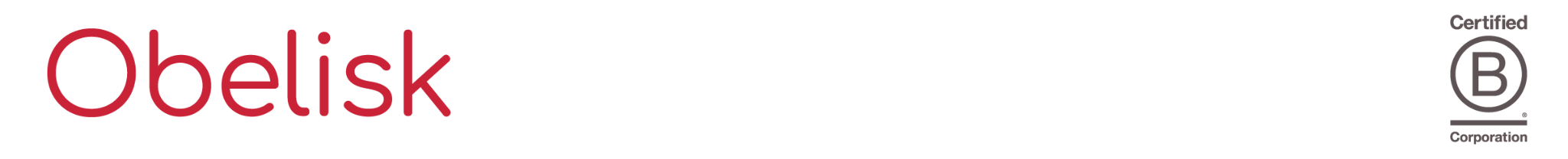 Obelisk Support,44 Southampton BuildingsLondon WC2A 1AP
+44(0) 207 965 7564Find us on Linkedinwww.obelisksupport.com